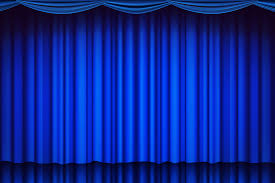 Bài 2: CÁC CUỘC PHÁT KIẾN ĐỊA LÍ VÀ SỰ HÌNH THÀNH 
QUAN HỆ SẢN XUẤT TƯ BẢN CHỦ NGHĨA Ở TÂY ÂU (tiết 3)
2. Sự nảy sinh chủ nghĩa tư bản và những biến đổi chính trong xã hội Tây Âu
a. Sự nảy sinh chủ nghĩa tư bản
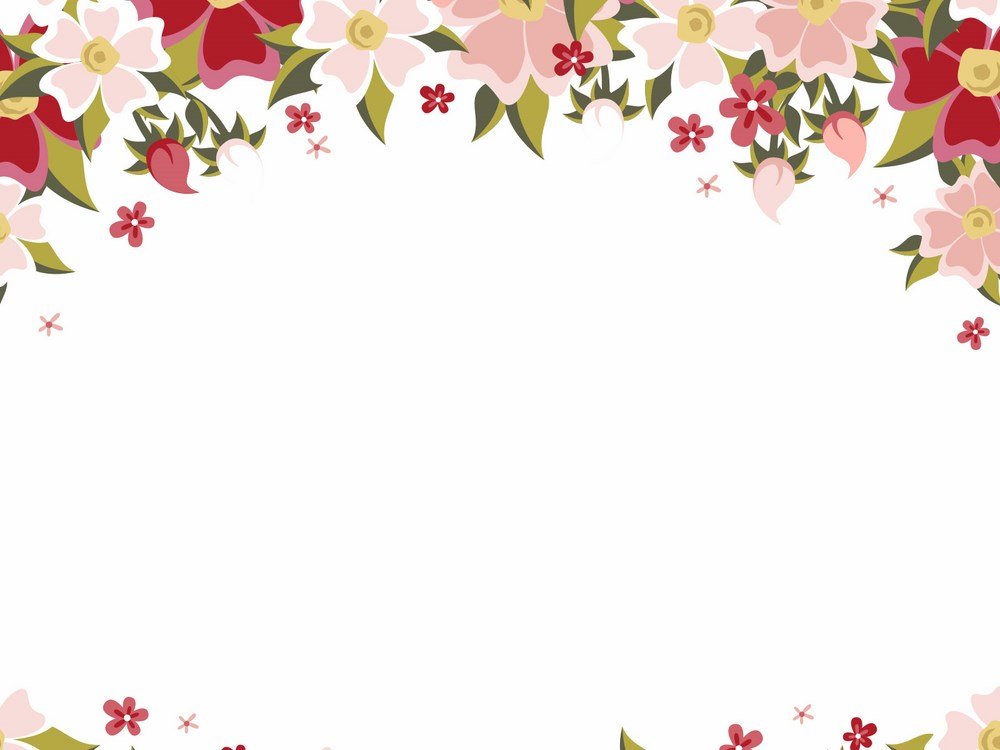 THẢO LUẬN NHÓM (3’)
 Đọc thông tin mục 2.a (SGK/16 – 17)
Nhóm 1,2: Hãy cho biết quá trình tích lũy vốn và tập trung nhân công của giai cấp tư sản trong giai đoạn đầu như thế nào?
Nhóm 3,4: Nêu những biểu hiện của sự nảy sinh chủ nghĩa tư bản ở Tây Âu.
CƯỚP BÓC 
THUỘC ĐỊA
Thương nhân
và quý tộc
 TÂY ÂU
VỐN
BUÔN BÁN 
NÔ LỆ
RÀO ĐẤT
 CƯỚP RUỘNG
NỀN SX 
TƯ BẢN
NHÂN CÔNG
Bài 2: CÁC CUỘC PHÁT KIẾN ĐỊA LÍ VÀ SỰ HÌNH THÀNH 
QUAN HỆ SẢN XUẤT TƯ BẢN CHỦ NGHĨA Ở TÂY ÂU (tiết 3)
2. Sự nảy sinh chủ nghĩa tư bản và những biến đổi chính trong xã hội Tây Âu
a. Sự nảy sinh chủ nghĩa tư bản
- Quý tộc và thương nhân châu Âu trở nên giàu có nhờ cướp bóc của cải, tài nguyên ở các nước thuộc địa, “rào đất cướp ruộng”, buôn bán nô lệ da đen.
- Họ mở rộng sản xuất, kinh doanh, lập đồn điền, công ti thương mại  Hình thành quan hệ sản xuất tư bản chủ nghĩa: quan hệ bóc lột giữa chủ (giai cấp tư sản) với thợ (giai cấp vô sản).
b. Sự biến đổi của xã hội Tây Âu
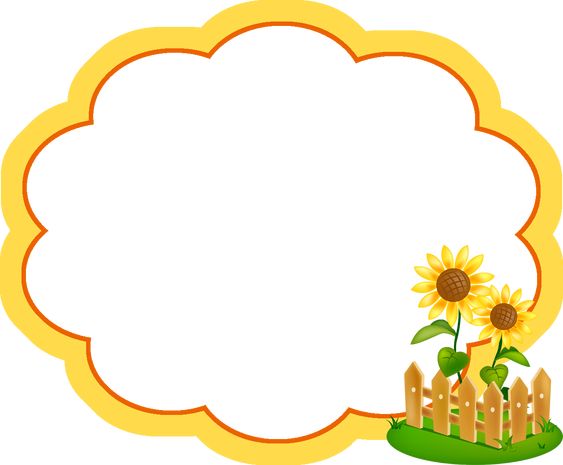 THẢO LUẬN NHÓM ĐÔI (2’)
Đọc thông tin mục 2.b (SGK/17), cho biết biến đổi chính trong xã hội Tây Âu giai đoạn này.
Bài 2: CÁC CUỘC PHÁT KIẾN ĐỊA LÍ VÀ SỰ HÌNH THÀNH 
QUAN HỆ SẢN XUẤT TƯ BẢN CHỦ NGHĨA Ở TÂY ÂU (tiết 3)
2. Sự nảy sinh chủ nghĩa tư bản và những biến đổi chính trong xã hội Tây Âu
a. Sự nảy sinh chủ nghĩa tư bản
b. Sự biến đổi của xã hội Tây Âu
- Xã hội xuất hiện các giai cấp mới:
Chủ công trường thủ công, chủ đồn điền, nhà buôn lớn,...
- Giai cấp tư sản
Có thế lực kinh tế, nhưng chưa có địa vị chính trị trong xã hội.
Những người lao động làm thuê cho chủ tư bản.
- Giai cấp vô sản
Thời gian đầu, họ đi theo giai cấp tư sản để chống chế độ phong kiến.
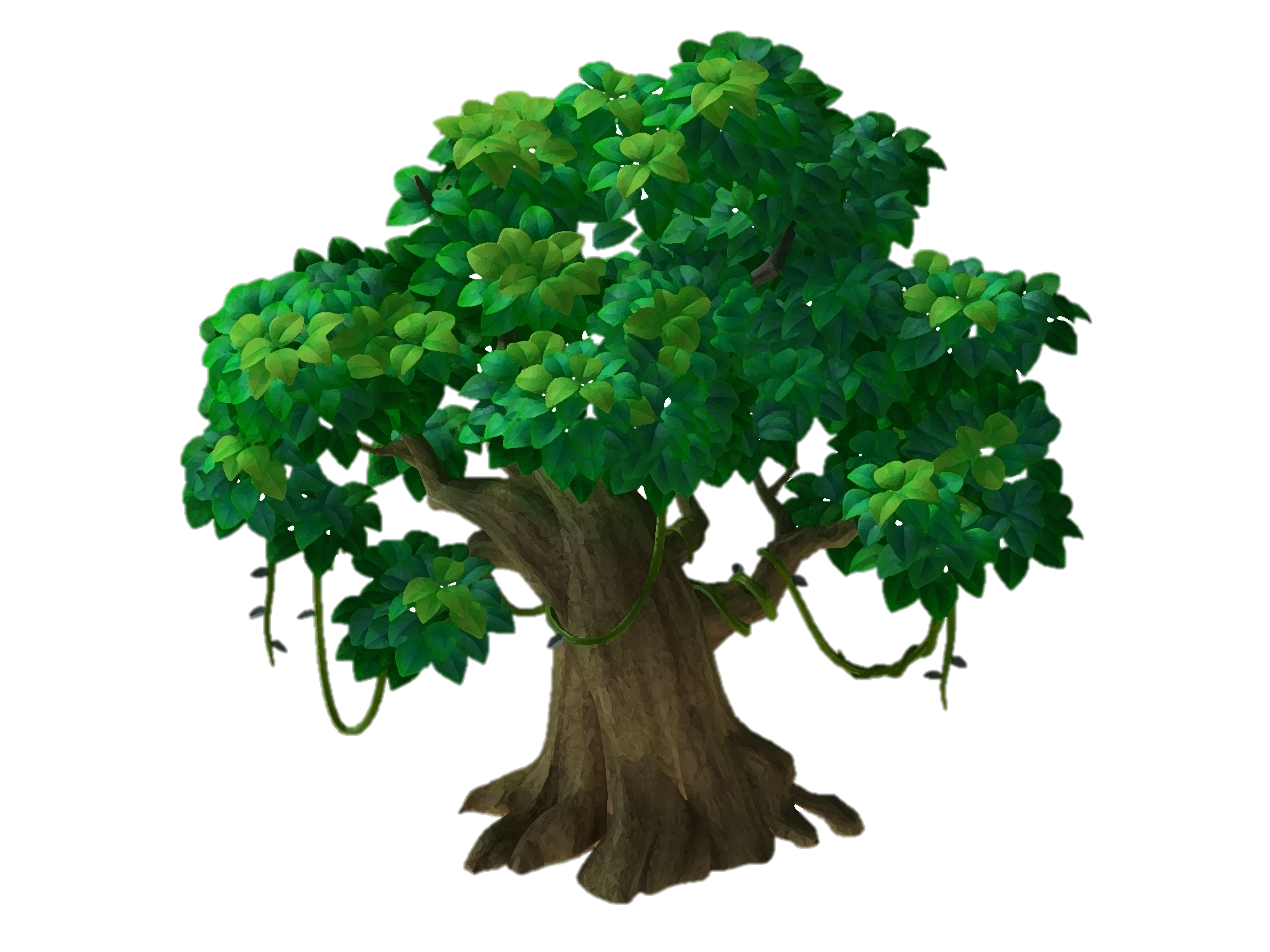 LUYỆN TẬP
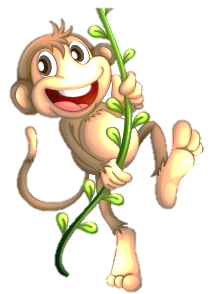 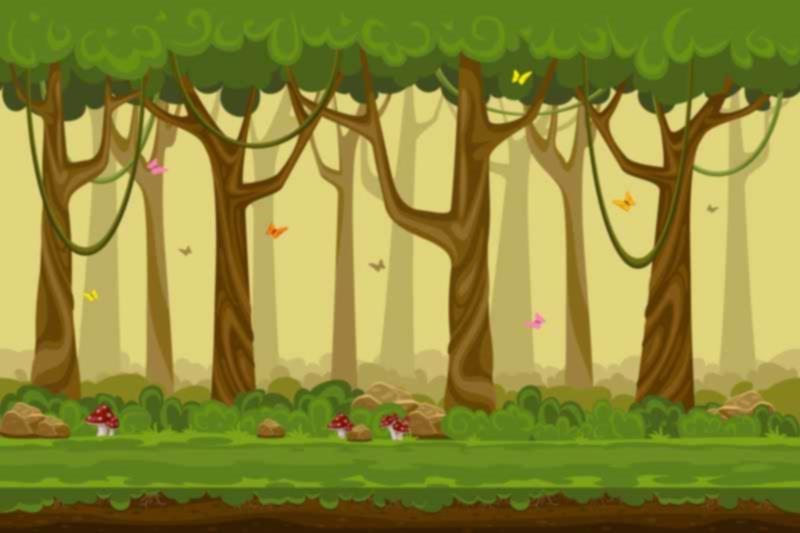 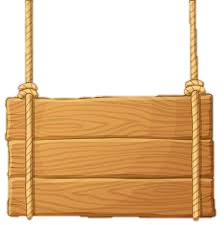 BẢO VỆ
RỪNG XANH
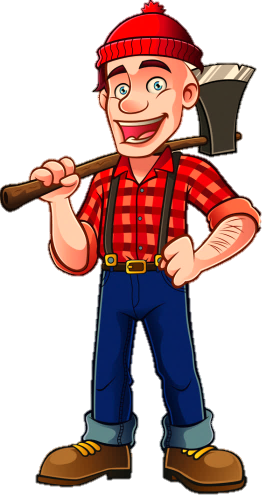 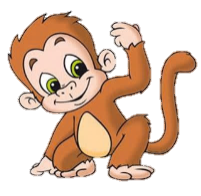 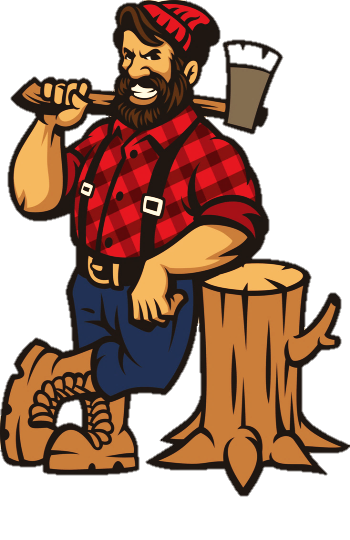 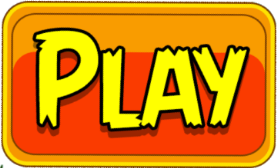 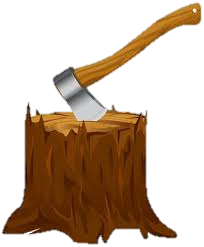 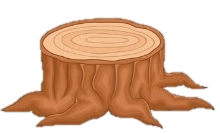 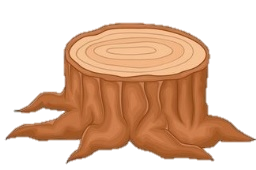 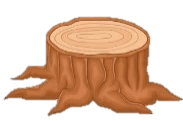 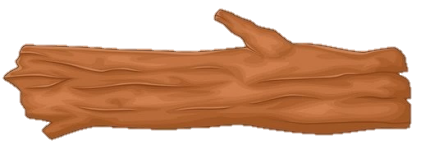 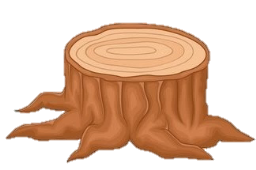 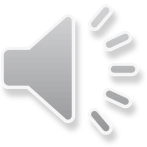 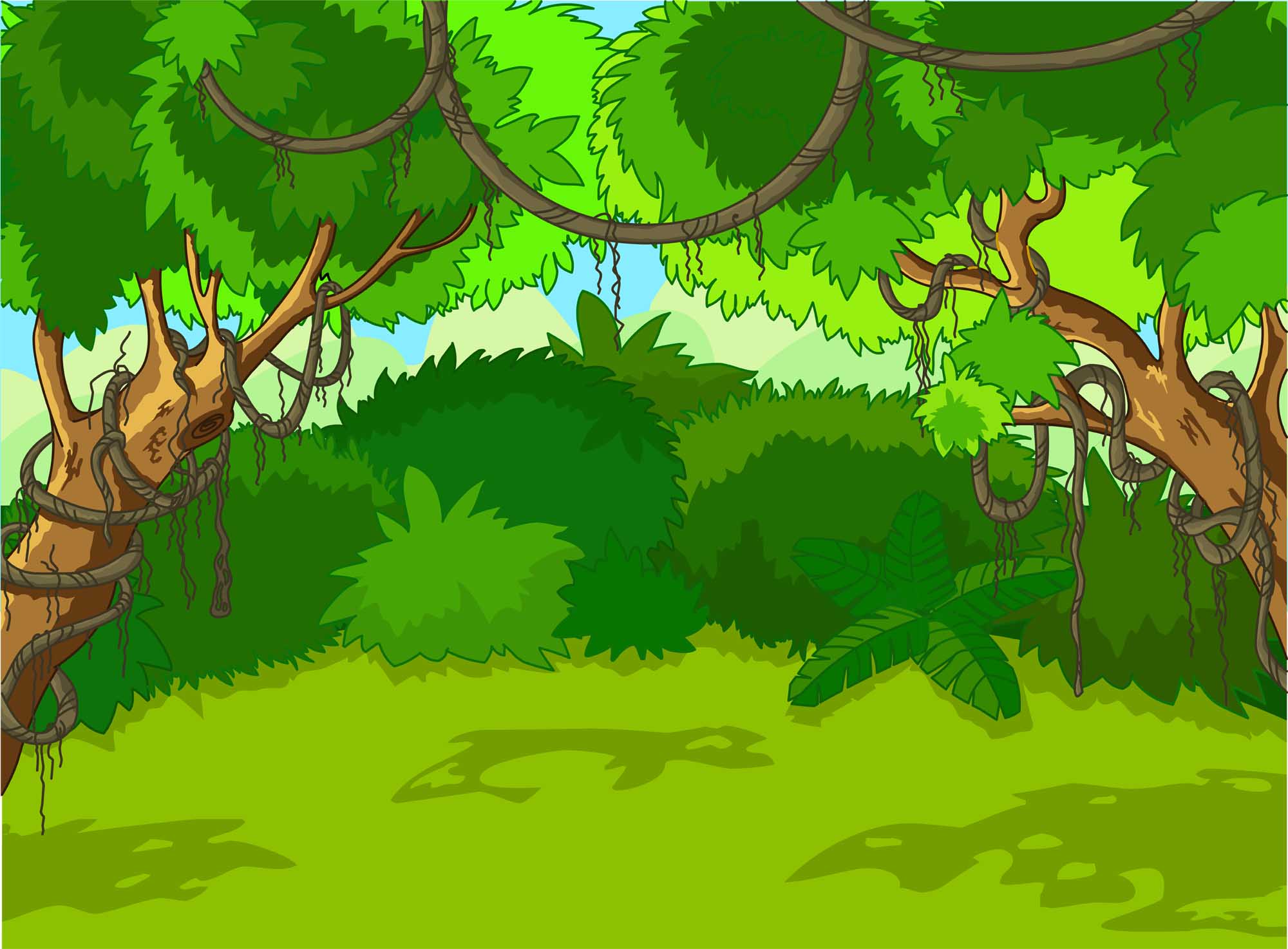 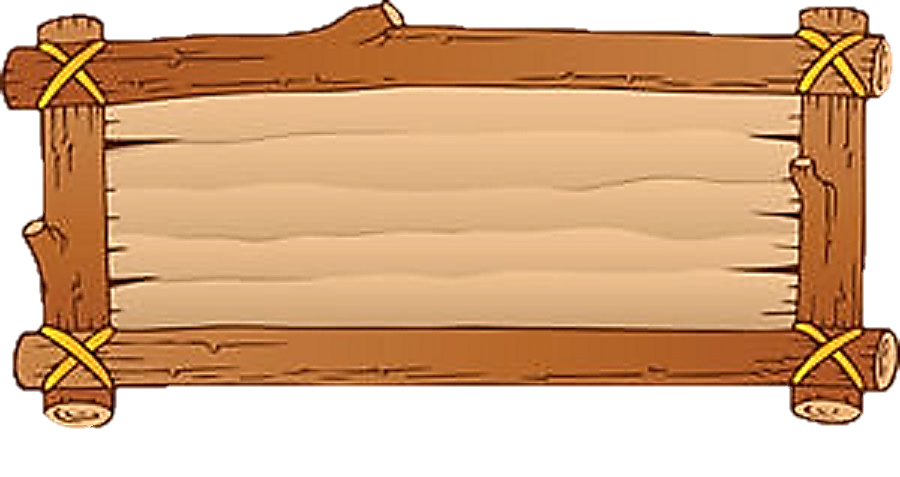 Trả lời đúng các câu hỏi 
để giúp các chú khỉ 
ngăn chặn hành vi 
phá rừng của nhóm lâm tặc
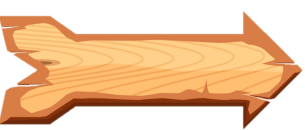 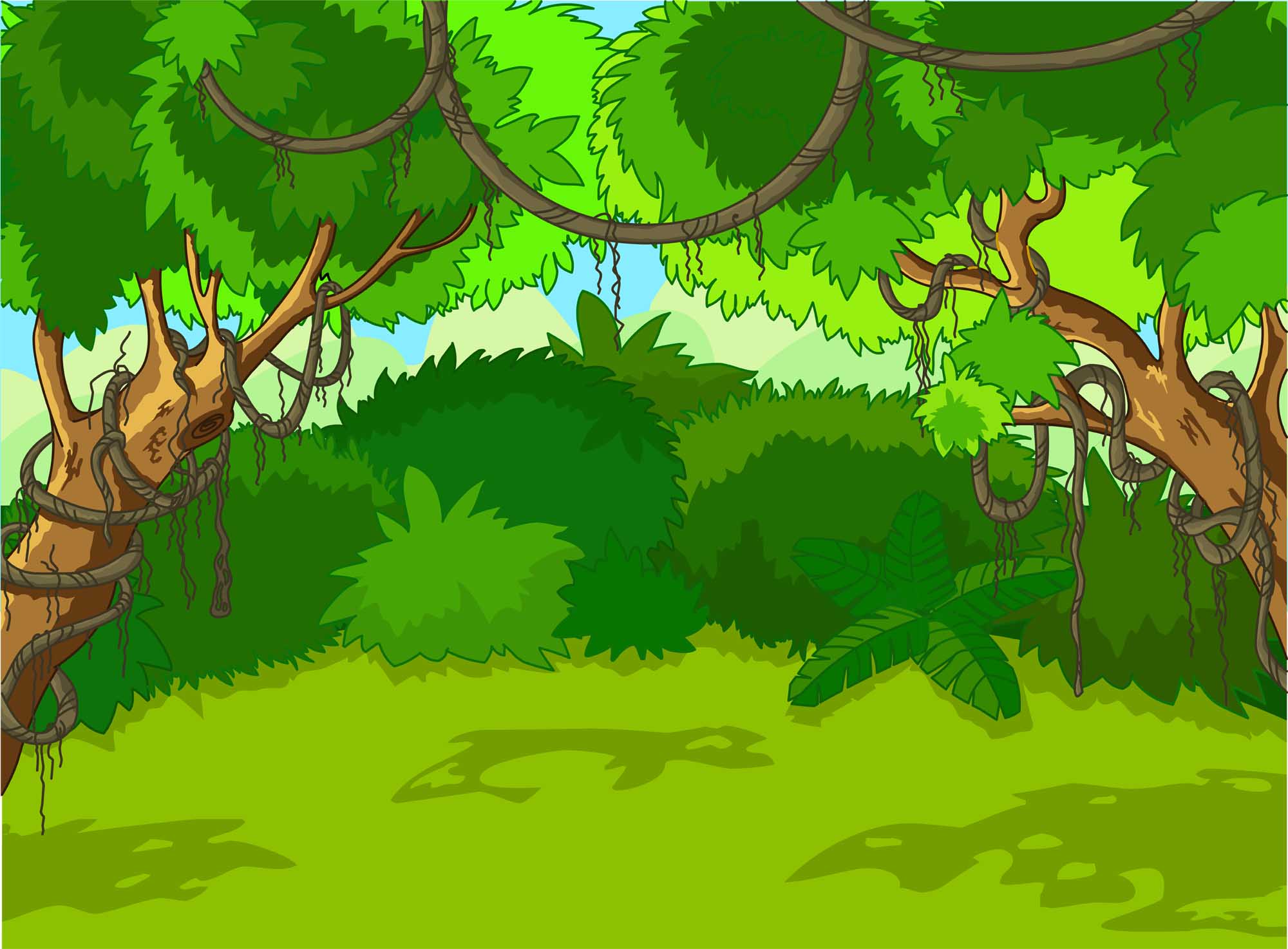 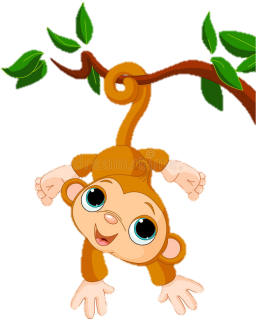 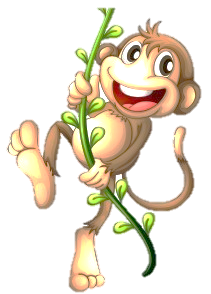 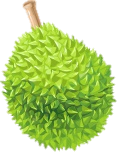 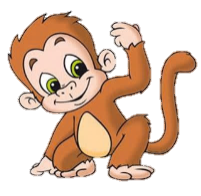 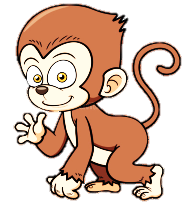 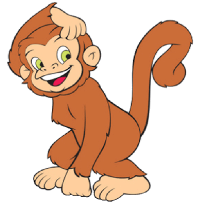 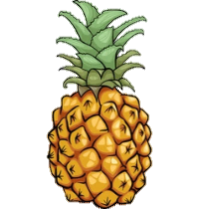 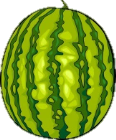 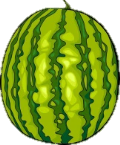 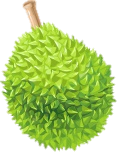 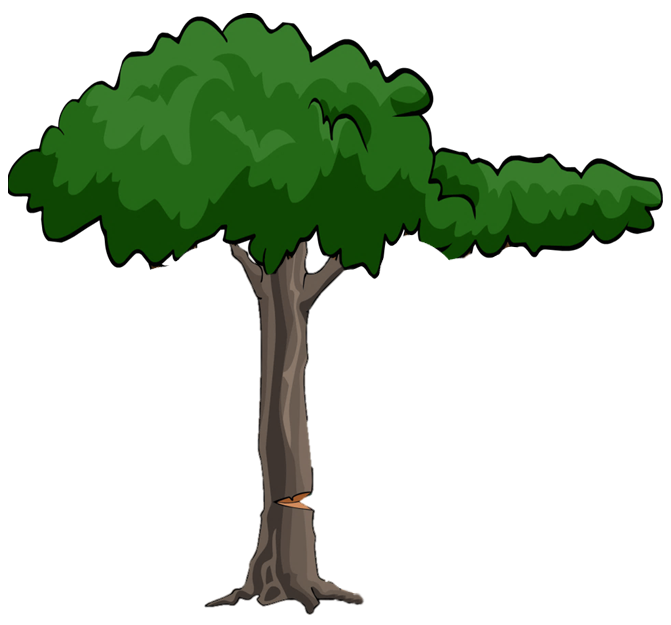 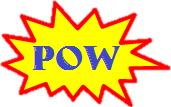 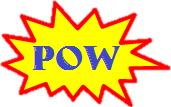 5
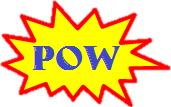 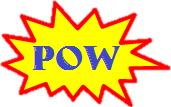 1
2
3
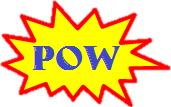 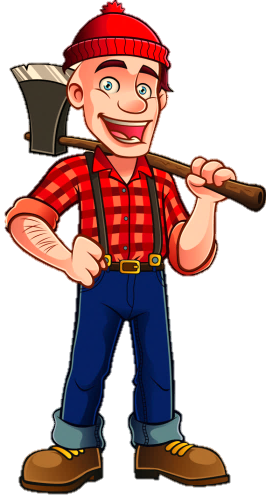 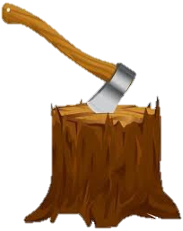 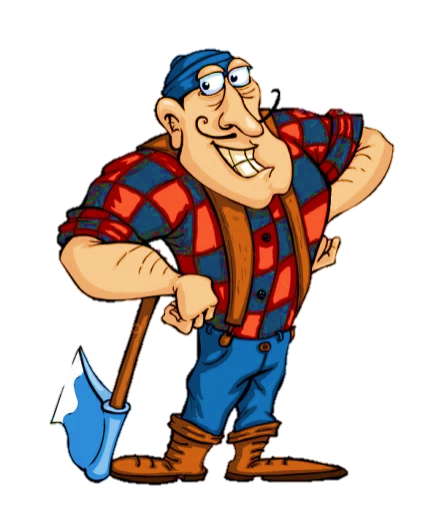 4
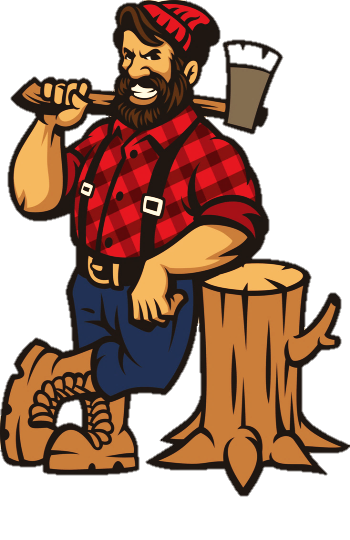 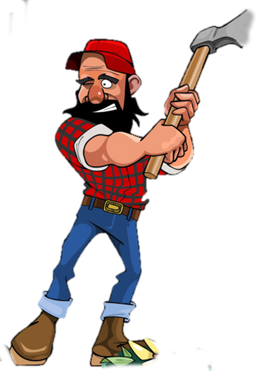 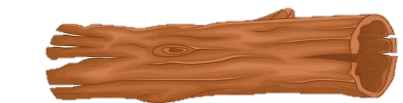 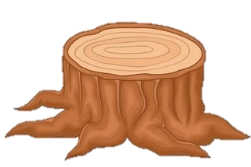 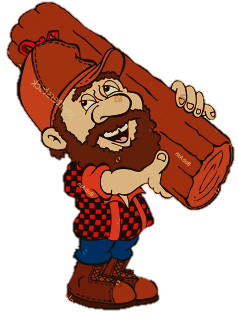 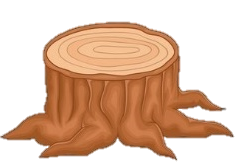 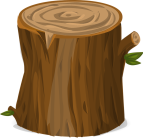 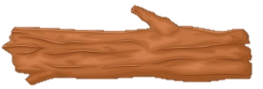 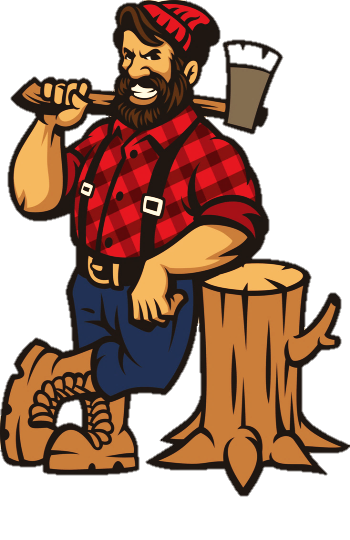 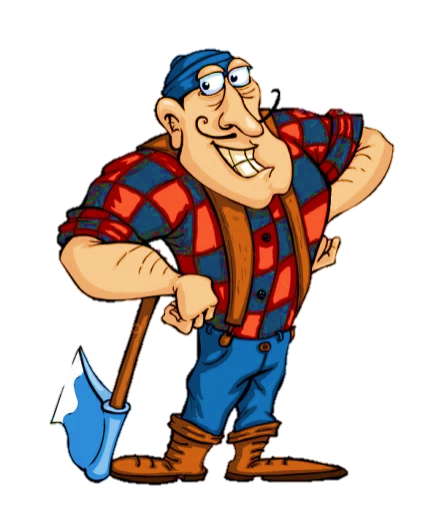 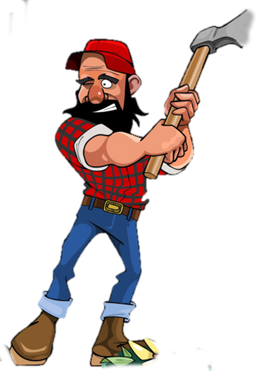 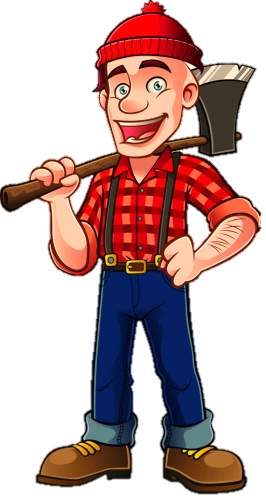 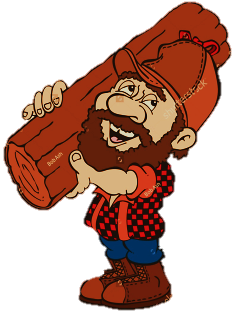 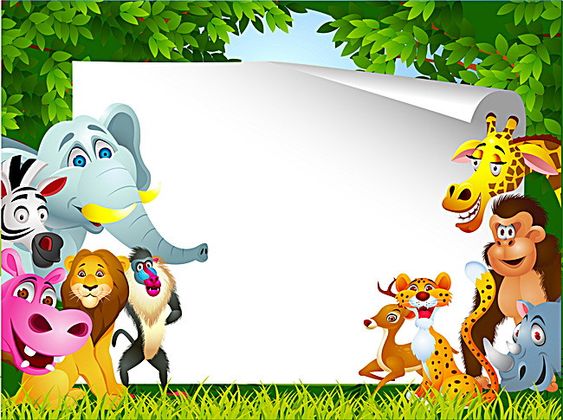 Quốc gia nào đi tiên phong trong các cuộc phát kiến địa lí?
A. Tây Ban Nha, Bồ Đào Nha
B. Hi Lạp, Italia
C. Anh, Hà Lan
D. Tây Ban Nha, Anh
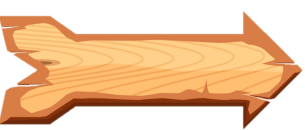 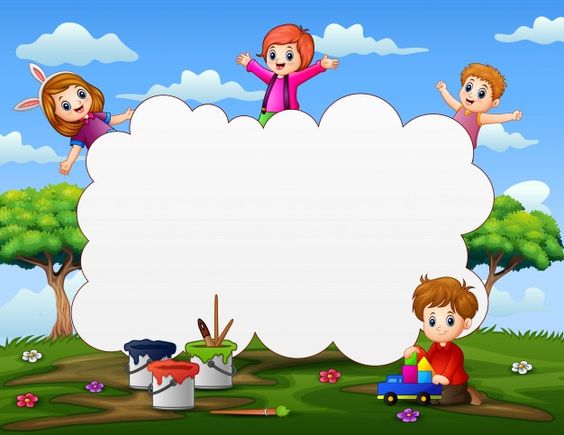 Người đầu tiên tìm ra châu Mĩ là
A. Vexpuchi
B. Hoàng tử Hen-ri
C. Va-xcô đơ Ga-ma
D. C.Cô-lôm-bô
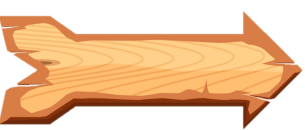 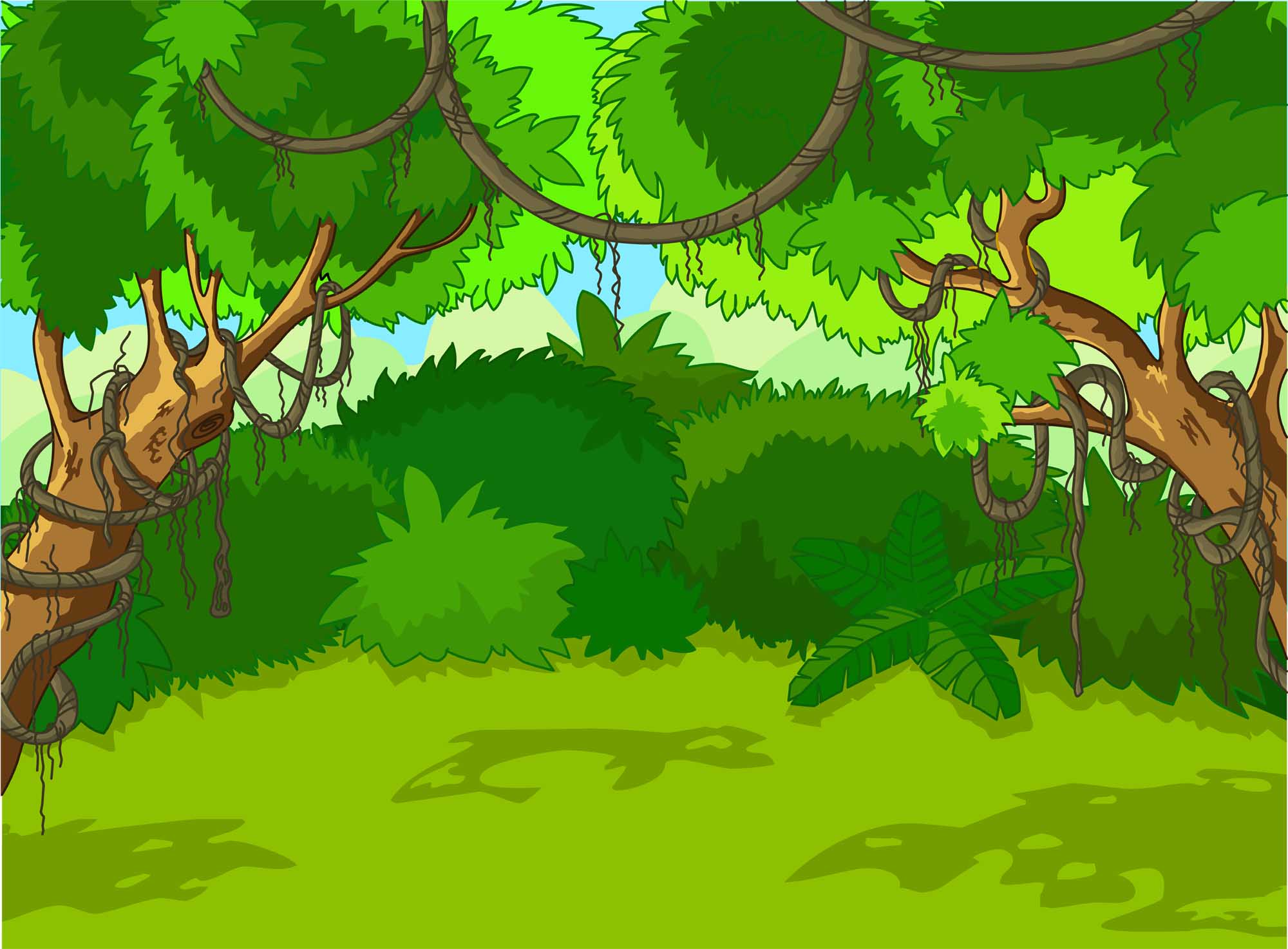 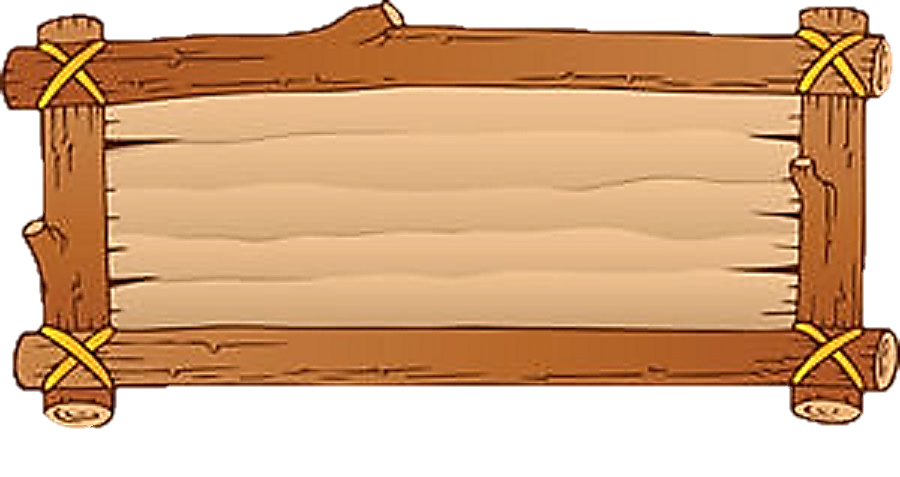 Người thực hiện chuyến đi đầu tiên vòng quanh thế giới là
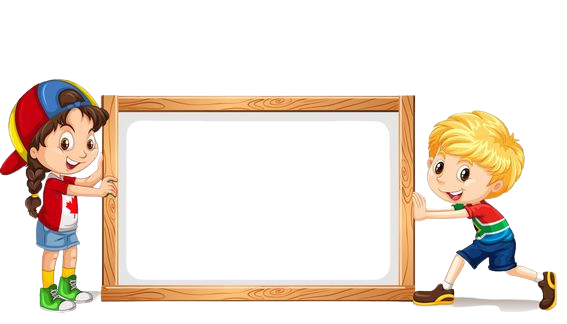 A. Ma-gien-lan
B. Vexpuchi
C. Hoàng tử Hen-ri
D. Va-xcô đơ Ga-ma
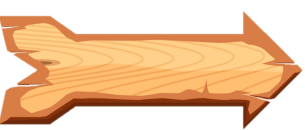 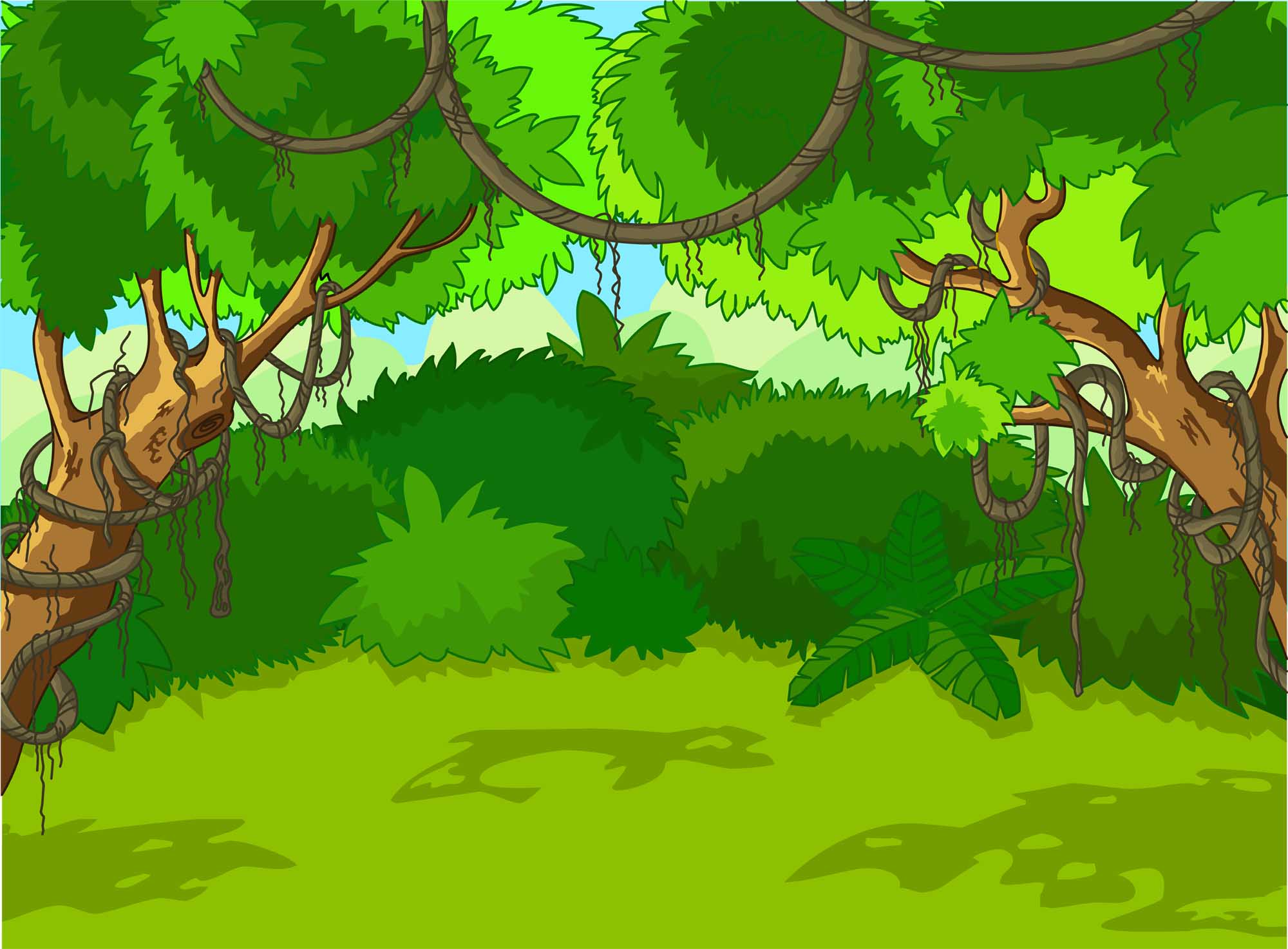 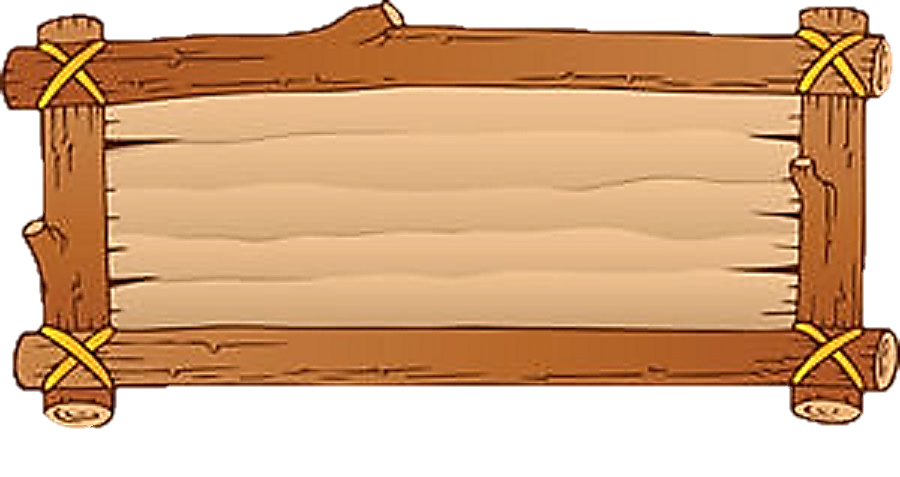 Hệ quả nào là quan trọng nhất của các cuộc phát kiến địa lí?
A. Đem về cho châu Âu những món lợi khổng lồ.
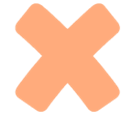 B. Thúc đẩy sản xuất, thuong nghiệp 
châu Âu phát triển.
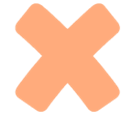 C. Mở ra những con đường mới, vùng
đất mới, thị trường mới.
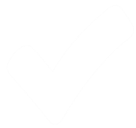 D. Thị trường thế giới được mở rộng,
chủ nghĩa tư bản ra đời.
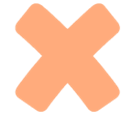 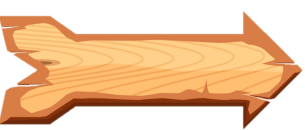 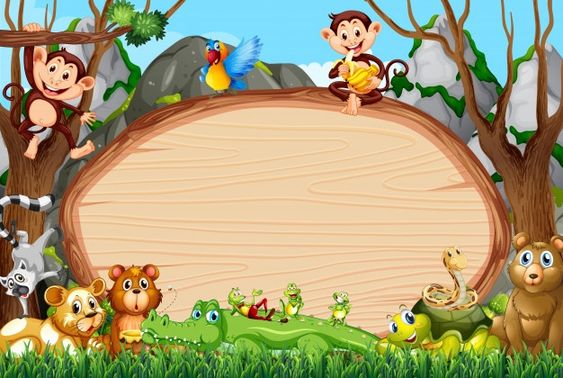 Theo em, biến đổi lớn nhất của xã hội Tây Âu thời kì này là gì?
Xuất hiện giai cấp Lãnh chúa 
và Nông nô.
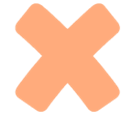 B. Xuất hiện giai cấp Tư sản 
và Vô sản.
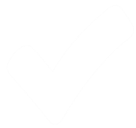 C. Xuất hiện giai cấp Địa chủ 
và Nông dân.
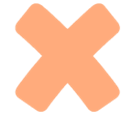 D. Xuất hiện giai cấp Chủ nô 
và Nô lệ.
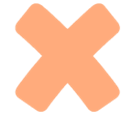 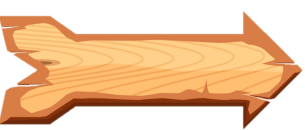 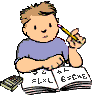 VẬN DỤNG
Đóng vai là một thành viên trong đoàn thám hiểm của Ma-gien-lan, em hãy thiệu với bạn bè về hành trình mà đoàn đã đi qua và liên hệ những điều em biết ở hiện tại. (Tư liệu tham khảo https://youtu.be/0_4OtXvj358 - Ferdinand Magellan – Người Đầu Tiên Đi Vòng Quanh Thế Giới).
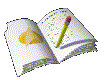 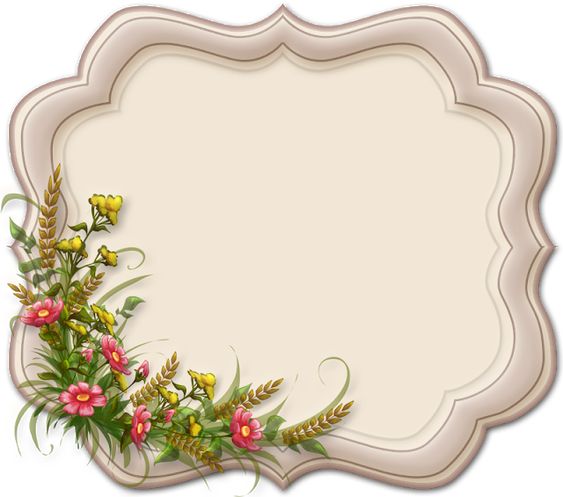 Cảm ơn các em học sinh!
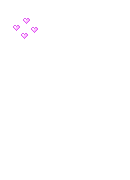 Chúc các em 
sức khỏe và học tốt!
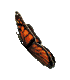 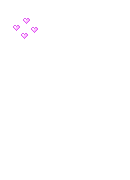 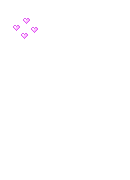 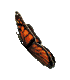